Friends of Jesus and Mary
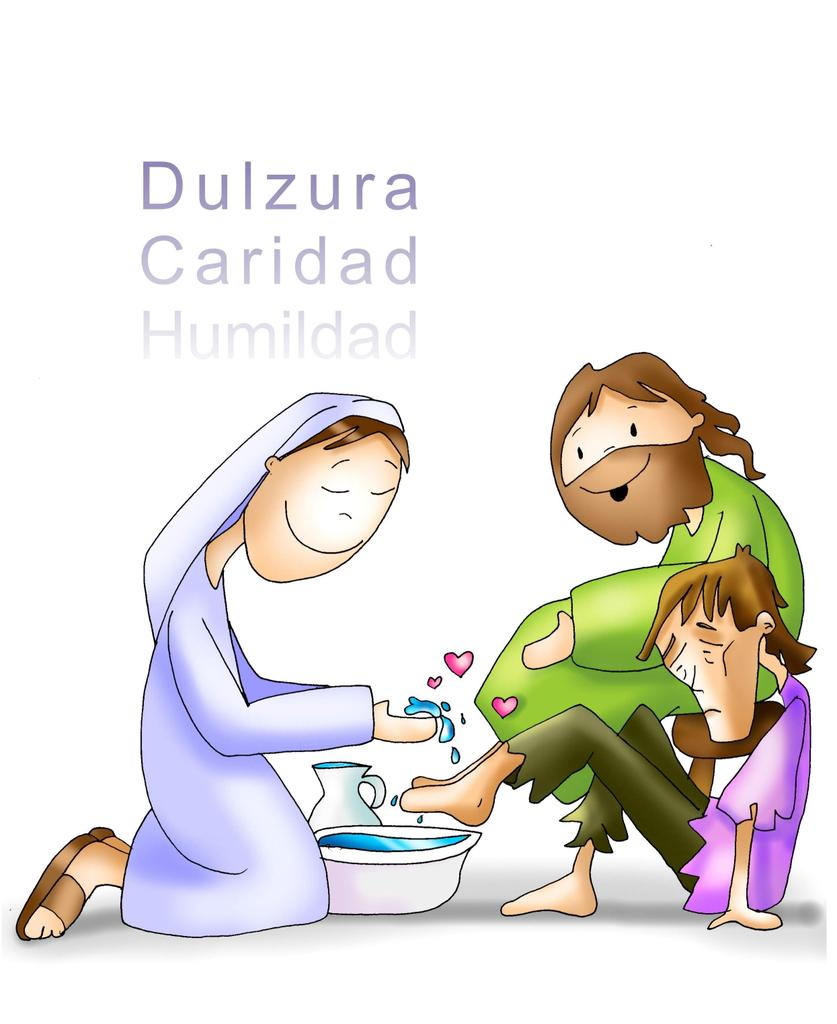 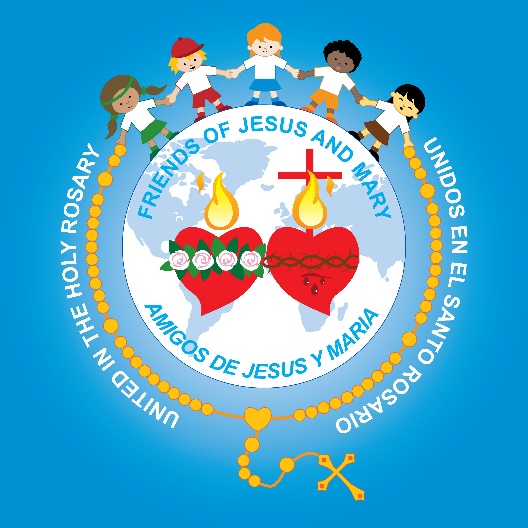 Sweetness
Charity
Humility
Prayer Group for Children
Cycle A - XXXI Sunday in Ordinary Time
The Greatest must Serve-Matthew 23, 1-12

www.fcpeace.org
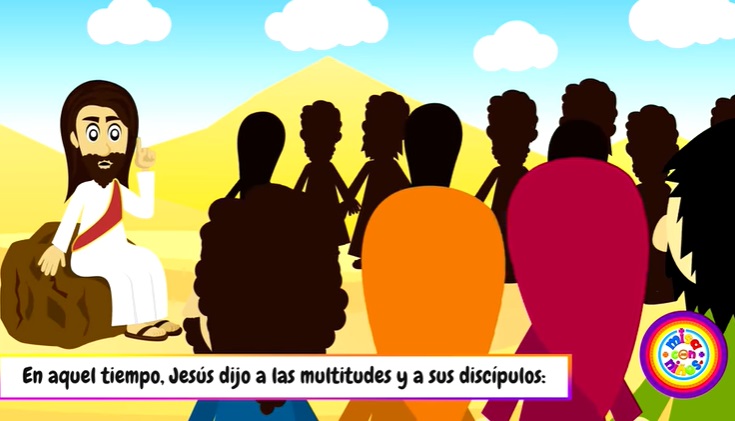 Jesus spoke to the crowds and to his disciples, saying,
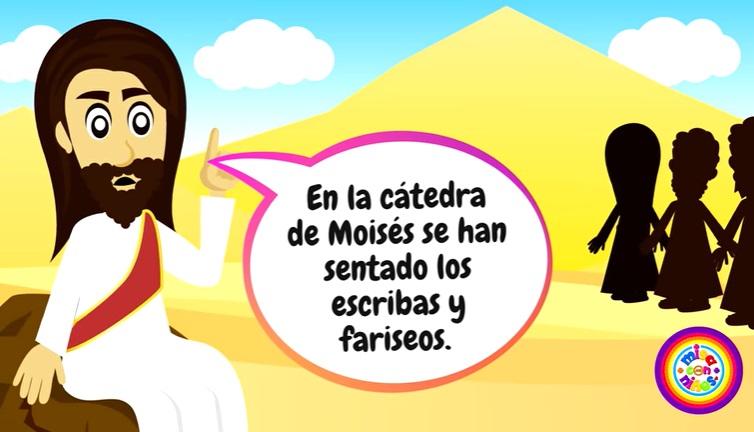 The scribes and the Pharisees have taken their seat on the chair of Moses.
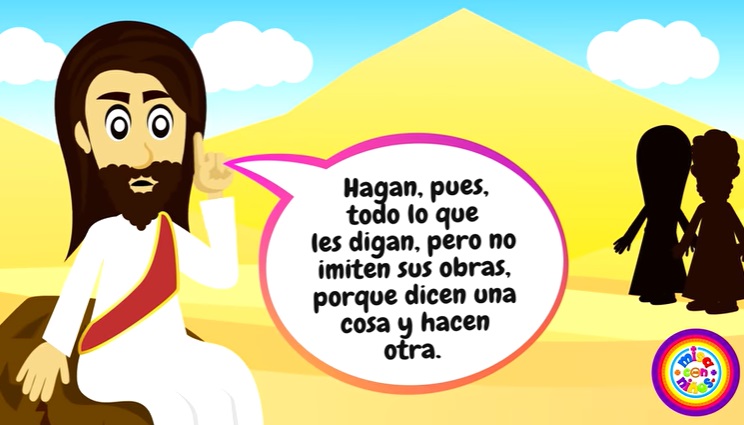 Therefore, do and observe all things whatsoever they tell you, but do not follow their example. For they preach but they do not practice..
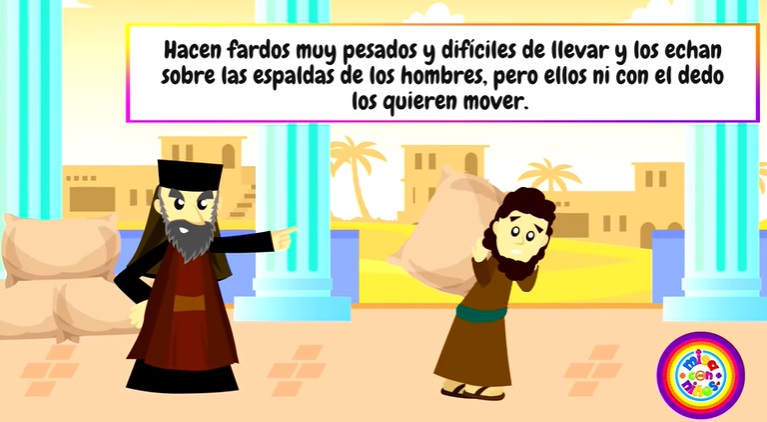 They tie up heavy burdens hard to carry and lay them on people's shoulders, but they will not lift a finger to move them.
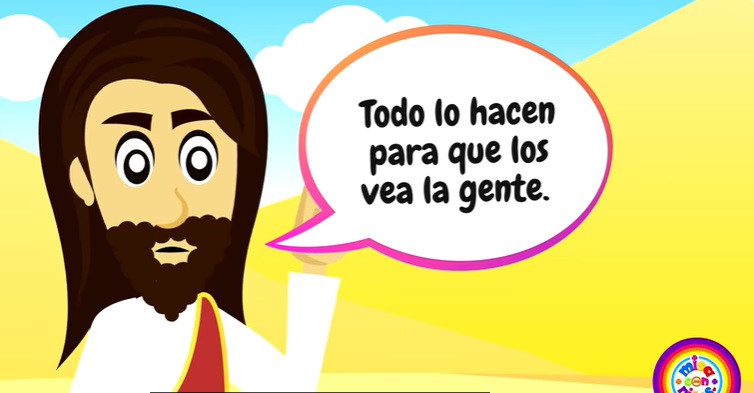 All their works are performed to be seen.
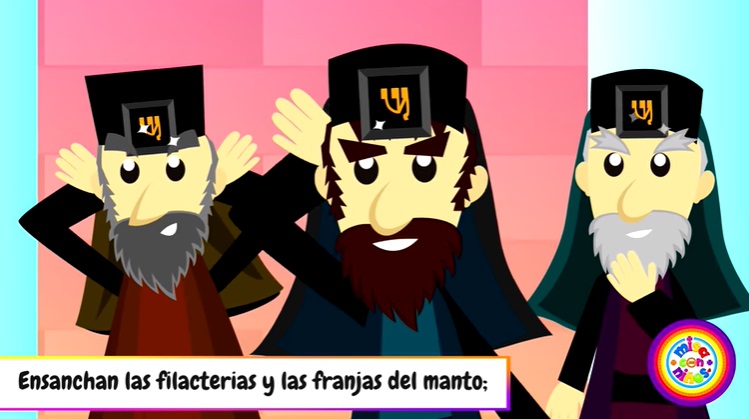 They widen their phylacteries and lengthen their tassels,
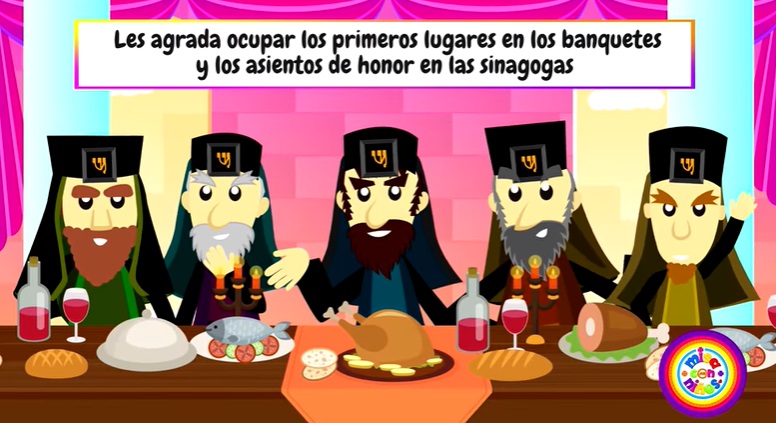 They love places of honor at banquets, seats of honor in synagogues,
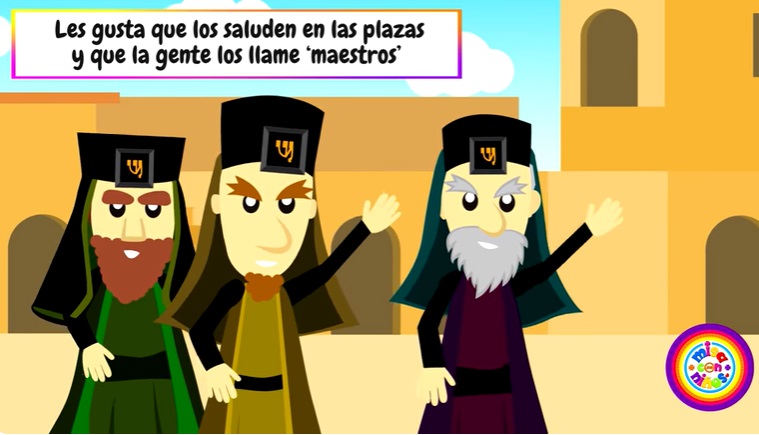 …greetings in marketplaces, and the salutation 'Rabbi.'
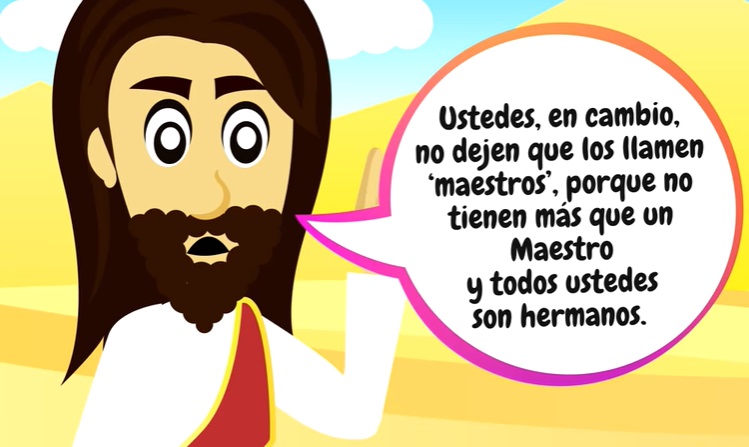 As for you, do not be called 'Rabbi.' You have but one teacher, and you are all brothers...
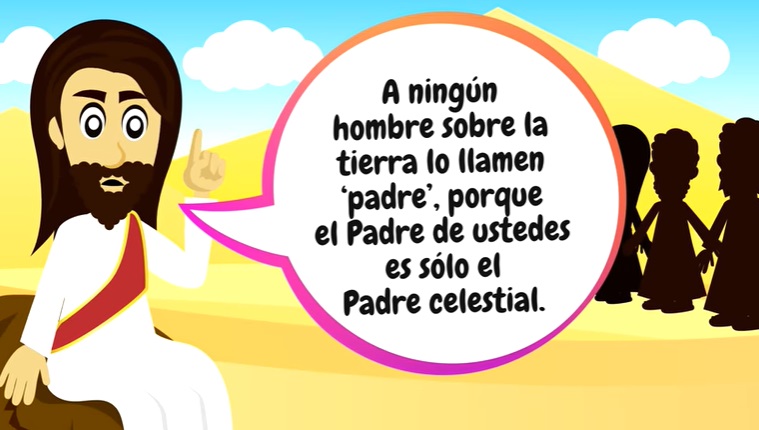 Call no one on earth your father; you have but one Father in heaven. ..
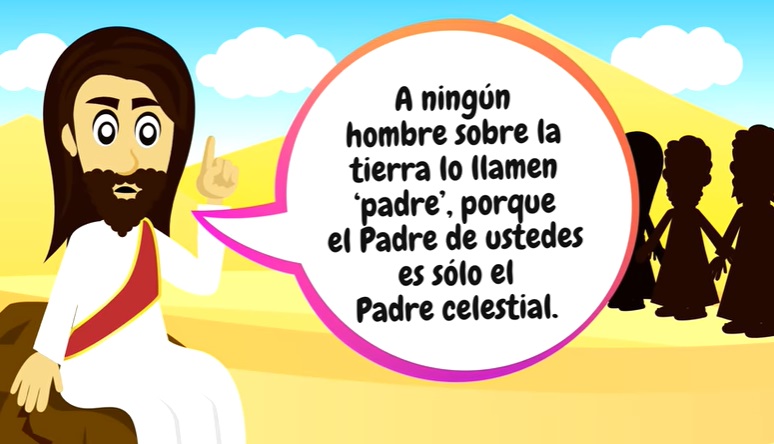 Do not be called 'Master'; you have but one master, the Christ.
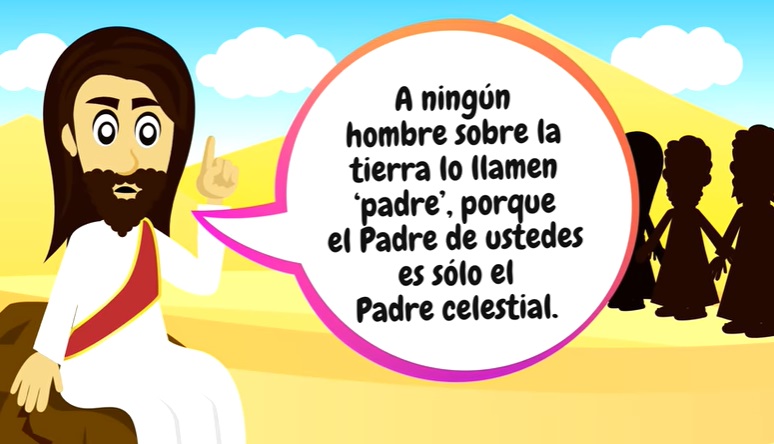 The greatest among you must be your servant. .
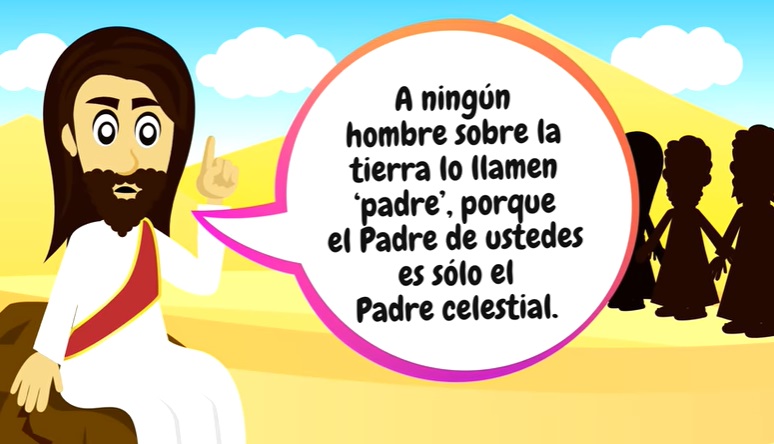 Whoever exalts himself will be humbled; but whoever humbles himself will be exalted."
THE GOSPEL OF THE LORD	PRAISE TO YOU LORD JESUS CHRIST
REFLECTION
Jesus speaks of the scribes and the Pharisees. Who were they?
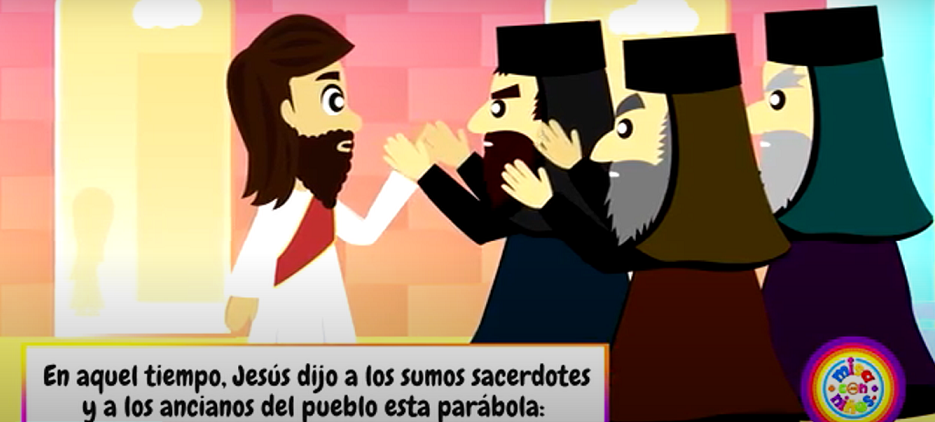 The scribes were experts in the law of Moses, but they derived many additional laws that were difficult to follow. The Pharisees were leaders of the Jewish people that spoke of the importance of following the laws, but did not do so themselves. They did not recognize Jesus as God because they lacked love.
What does Jesus say about them?
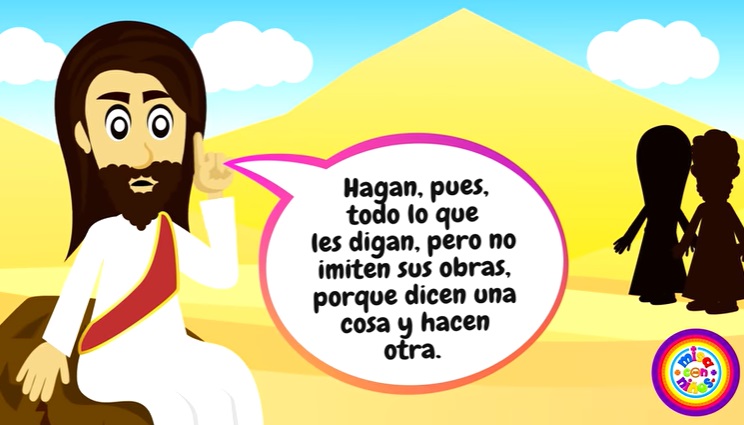 Do not follow their example. For they preach but they do not practice..
Jesus says they tie up heavy burdens on the people’s shoulders. What is He referring to?
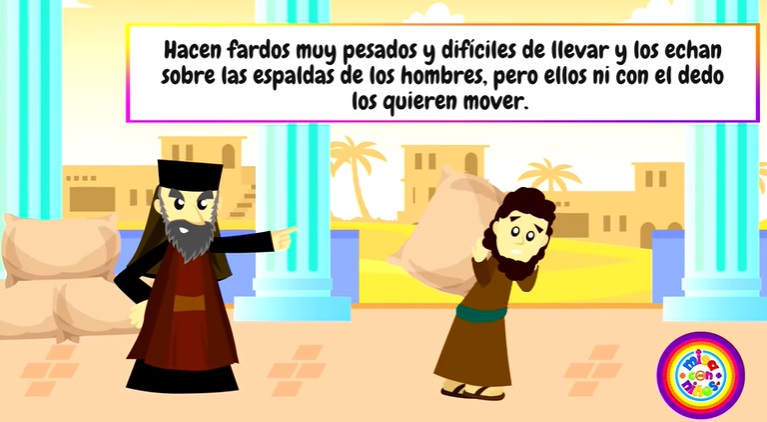 They require the people to follow more than 600 laws, yet do not follow them themselves.
Why does Jesus say they do this?
They love power.
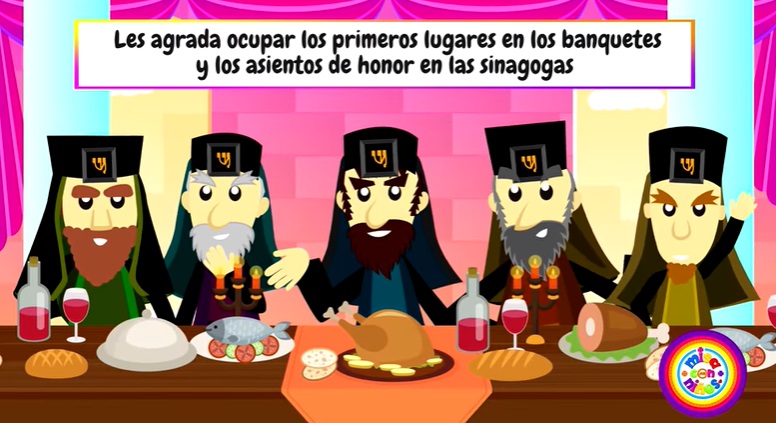 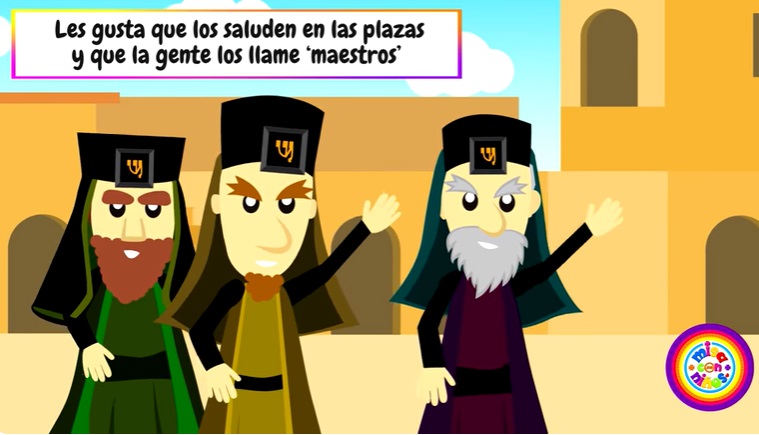 …greetings in marketplaces, and the salutation 'Rabbi.'
They love places of honor at banquets, seats of honor in synagogues,
In the eyes of Jesus, who is the greatest?
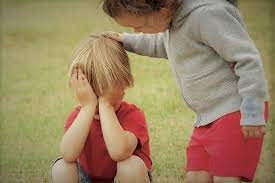 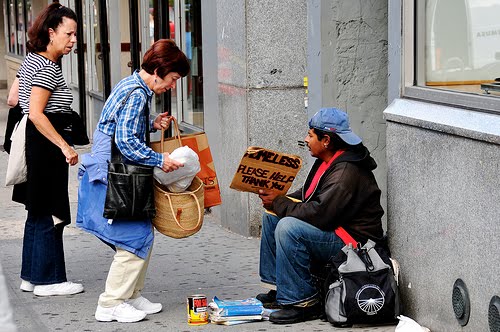 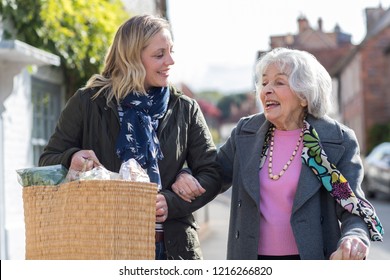 The person who serves others.
Jesus says that whoever exalts himself will be humbled; but whoever humbles himself will be exalted. What did He mean?
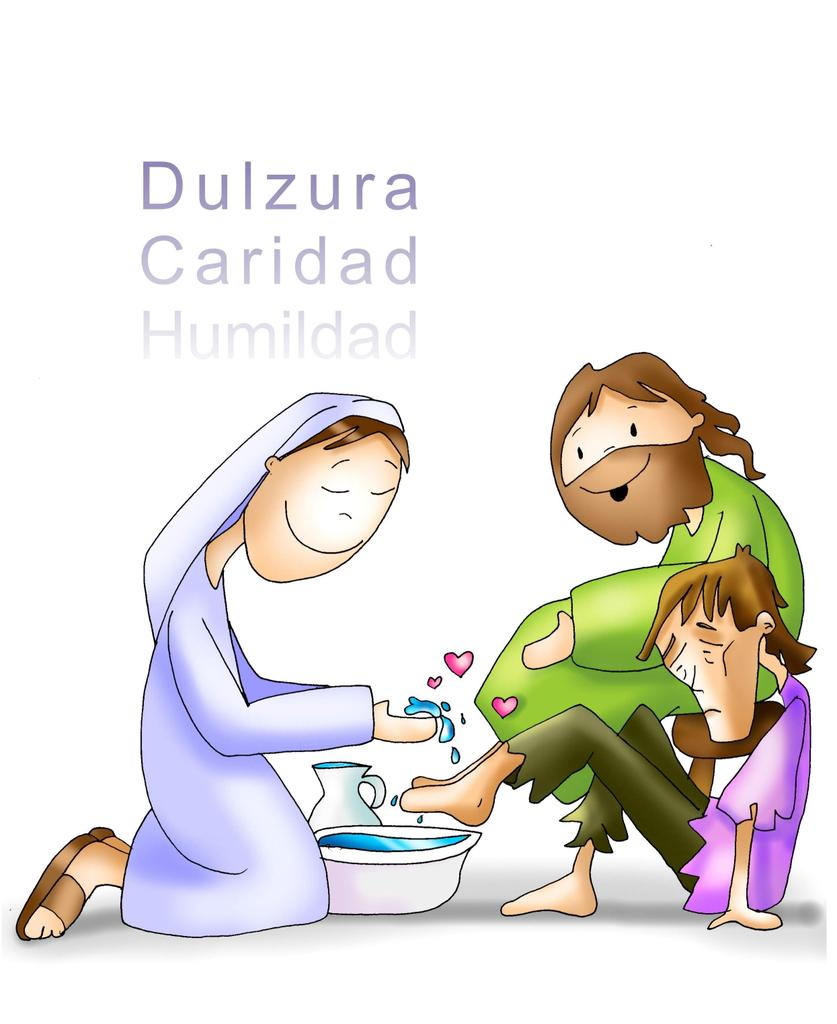 Sweetness
Charity
Humility
God wants us to be humble and serve others, not to try to be more important.
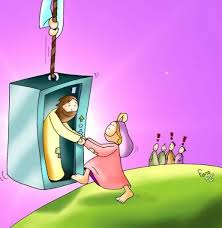 God will reward the humble servant in Heaven.
How can we serve God and our neighbor better? Share.
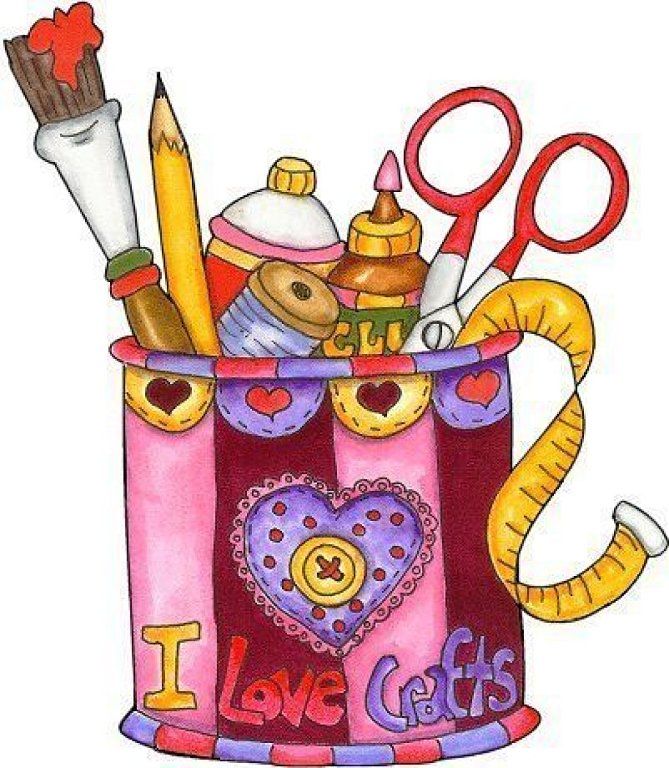 Activity
WHO IS SERVING GOD AND OTHERS?
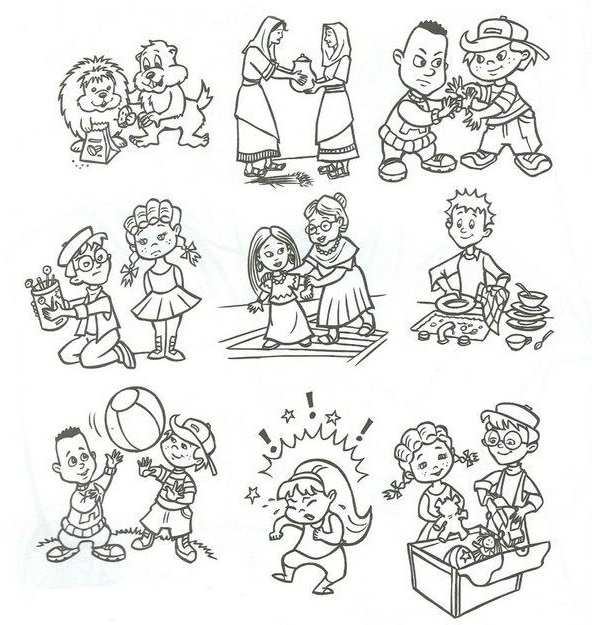 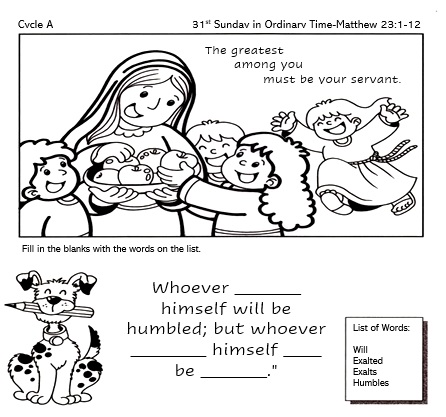 exalts
humbles
will
exalted
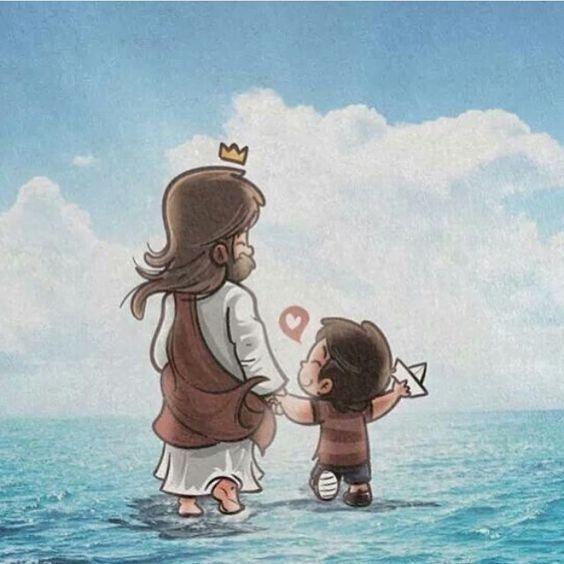 PRAYERJesus, I always want to follow you. Help me to be humble. Help me to imitate you serving God and my neighbor thus helping to build your Kingdom. I love you. Amen.
Make me a Servant, The Asidors, https://youtu.be/zw_FNbF1LrU?si=5X-oqZhEXxTLbkc4 (3-7 yrs.)
The Servant Song, servantofthelion, https://youtu.be/kdmgpMfnjdU?si=utkB1M6Cv6oahiwx (8+ yrs.)